KMETIJA – oddih za navdih
Kako povezati formativno spremljanje pouka, kreativnost dijakov in okolico?
Vesna ROBNIK, prof. zgo. in soc.
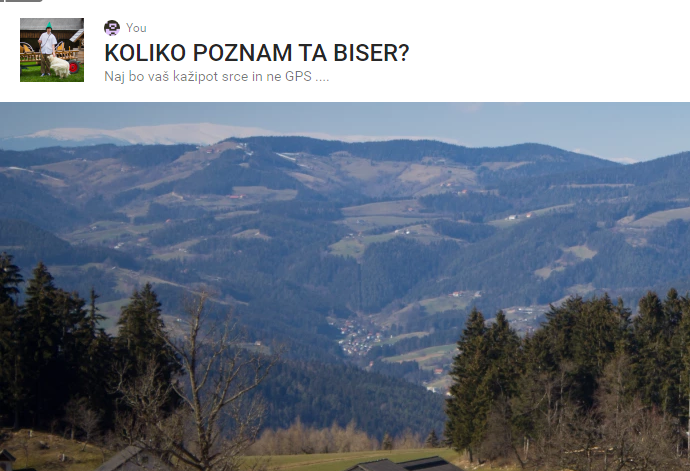 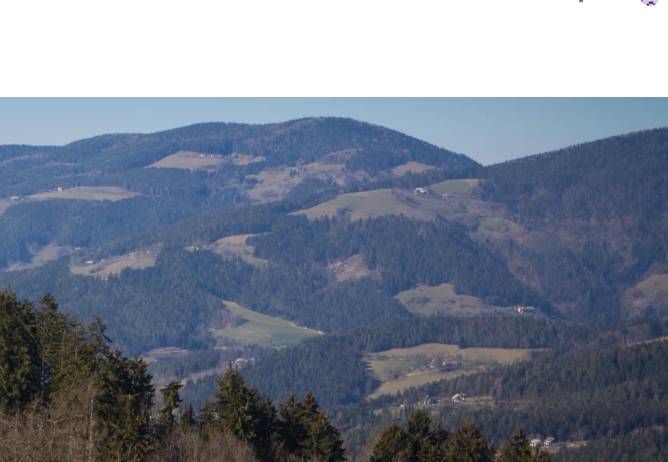 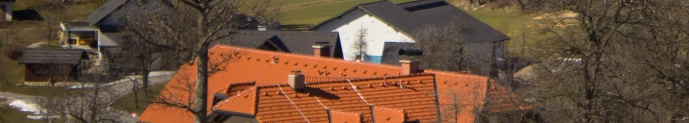 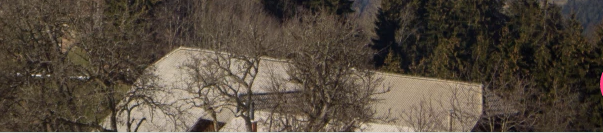 UČITELJ POSTANE MENTOR, USMERJEVALEC, POSLUŠALEC IN SPODBUJEVALEC
IDEJNA ZASNOVA
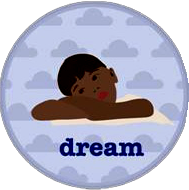 RAZISKOVANJE
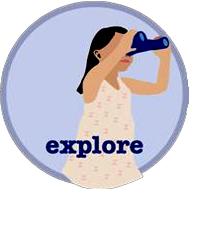 NAČRTOVANJE
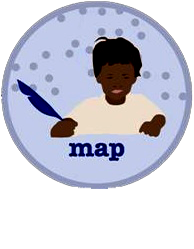 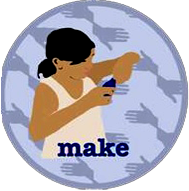 USTVARJANJE
POIZVEDOVANJE
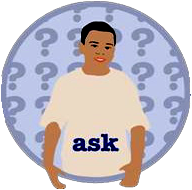 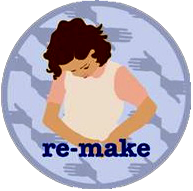 IZBOLJŠAVA
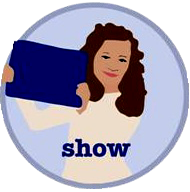 PREDSTAVITEV
ČEMU SO MOTIVACJSKI SENDVIČI POSLASTICA ZA DIJAKE?
Ali so dovolj pogosto na mojem, tvojem in njihovem jedilniku?
Pravilno izrečena kritika naj zazveni kot povratna informacija brez presojanja.
Dijaku je treba brez obsojanja (ali vrednotenja) opisati:
kaj konkretno je počel/naredil/izdelal,
kaj naj spremeni/izboljša/preoblikuje,
kakšne pozitivne spremembe bodo nastale,
če bo
upošteval predloge/priporočila/želje/morda zahteve …
IN KO JE PROJEKTA KONEC, sledi pogled nazaj…
MALO ZA ŠALO, MALO ZARES OB PRIČETKU NOVEGA ŠOLSKEGA LETA
Sanje se začnejo največkrat z učiteljem, 
ki verjame v vas, vas pritegne in dvigne 
na višjo raven, včasih tudi z ostro 
palico, ki ji rečemo resnica.

		                     Dan Rather